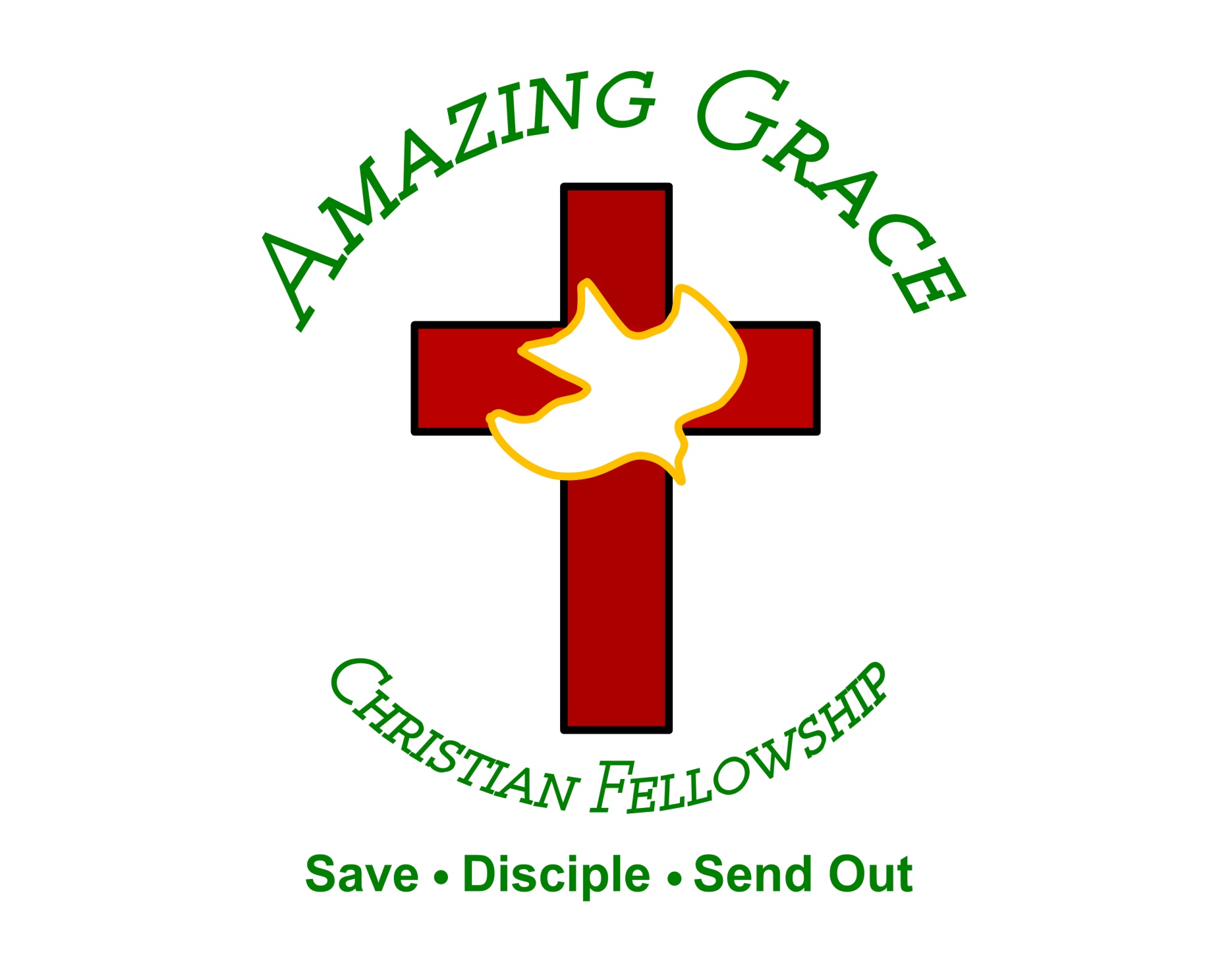 Judgment to Begin at the House of God 
by Pastor Fee Soliven
1 Peter 4:12-19
Wednesday Evening
April 12, 2023
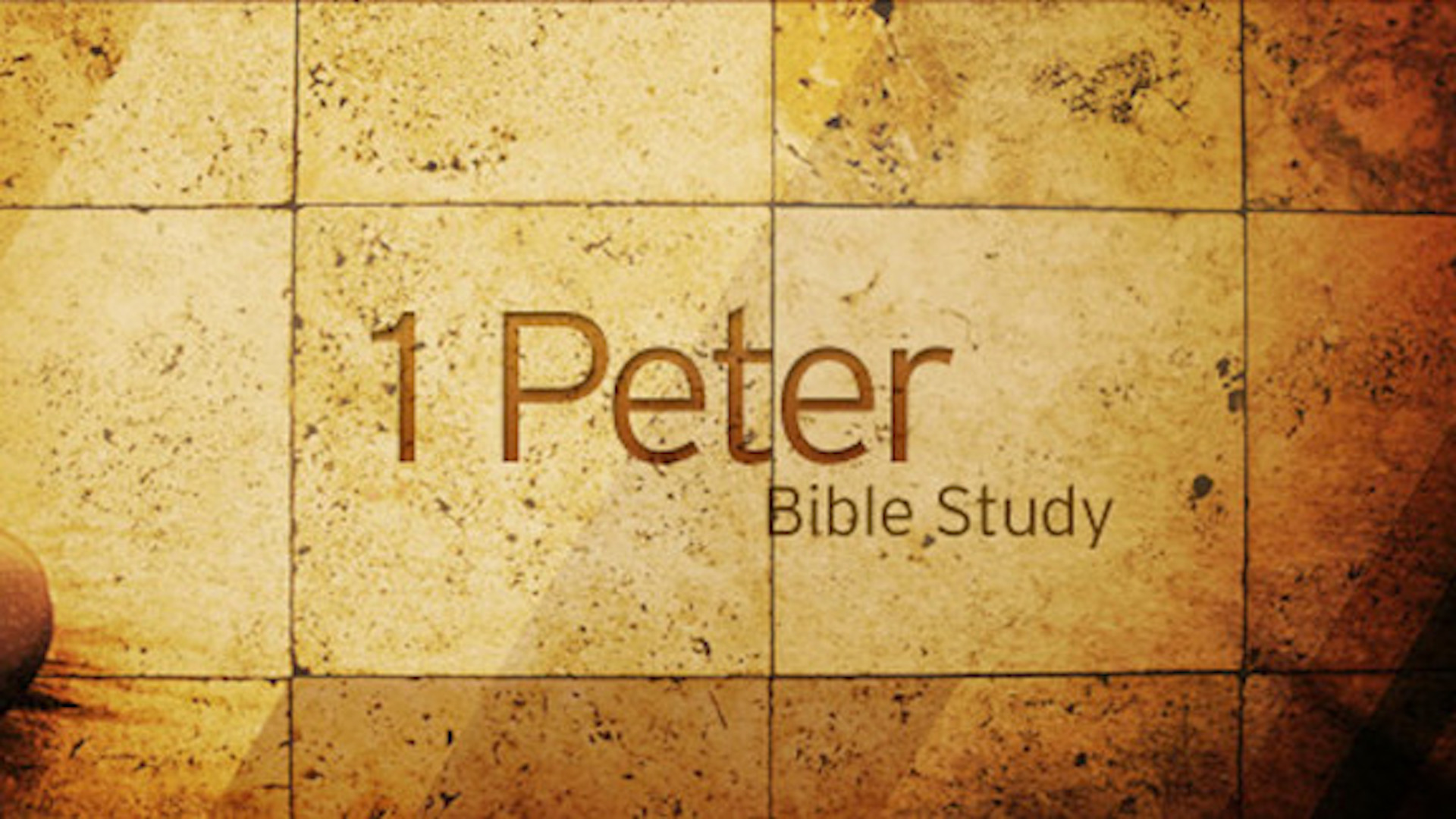 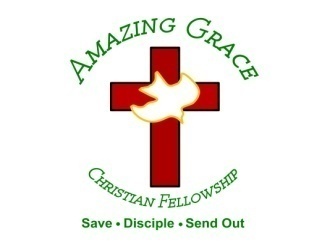 1 Peter 4:12-19
12 Beloved, do not think it strange concerning the fiery trial which is to try you, as though some strange thing happened to you; 13 but rejoice to the extent that you partake of Christ's sufferings, that when His glory is revealed, you may also be glad with exceeding joy.
14 If you are reproached for the name of Christ, blessed are you, for the Spirit of glory and of God rests upon you. On their part He is blasphemed, but on your part He is glorified. 15 But let none of you suffer as a murderer, a thief, an evildoer, or as a busybody in other people's matters. 16 Yet if anyone suffers as a Christian, let him not be ashamed, but let him glorify God in this matter.
17 For the time has come for judgment to begin at the house of God; and if it begins with us first, what will be the end of those who do not obey the gospel of God? 18 Now "If the righteous one is scarcely saved, Where will the ungodly and the sinner appear?" 19 Therefore let those who suffer according to the will of God commit their souls to Him in doing good, as to a faithful Creator.
12 Beloved, do not think it strange concerning the fiery trial which is to try you, as though some strange thing happened to you; 13 but rejoice to the extent that you partake of Christ's sufferings, that when His glory is revealed, you may also be glad with exceeding joy.
James 1:2-8
2 My brethren, count it all joy when you fall into various trials, 3 knowing that the testing of your faith produces patience. 4 But let patience have its perfect work, that you may be perfect and complete, lacking nothing. 5 If any of you lacks wisdom, let him ask of God, who gives to all liberally and without reproach, and it will be given to him.
6 But let him ask in faith, with no doubting, for he who doubts is like a wave of the sea driven and tossed by the wind. 7 For let not that man suppose that he will receive anything from the Lord; 8 he is a double-minded man, unstable in all his ways.
Romans 5:1-5
1 Therefore, having been justified by faith, we have peace with God through our Lord Jesus Christ, 2 through whom also we have access by faith into this grace in which we stand, and rejoice in hope of the glory of God.
3 And not only that, but we also glory in tribulations, knowing that tribulation produces perseverance; 4 and perseverance, character; and character, hope. 5 Now hope does not disappoint, because the love of God has been poured out in our hearts by the Holy Spirit who was given to us.
Matthew 5:10
Blessed are those who are persecuted for righteousness' sake,
For theirs is the kingdom of heaven.
Romans 8:32
“He who did not spare His own Son, but delivered Him up for us all, how shall He not with Him also freely give us all things?”
14 If you are reproached for the name of Christ, blessed are you, for the Spirit of glory and of God rests upon you. On their part He is blasphemed, but on your part He is glorified.
Matthew 5:11-12
11 "Blessed are you when they revile and persecute you, and say all kinds of evil against you falsely for My sake. 12 Rejoice and be exceedingly glad, for great is your reward in heaven, for so they persecuted the prophets who were before you.
Luke 6:22-23
22 Blessed are you when men hate you, And when they exclude you, And revile you, and cast out your name as evil, For the Son of Man's sake. 23 Rejoice in that day and leap for joy! For indeed your reward is great in heaven, For in like manner their fathers did to the prophets.
15 But let none of you suffer as a murderer, a thief, an evildoer, or as a busybody in other people's matters.
Galatians 5:19-21
19 Now the works of the flesh are evident, which are: adultery, fornication, uncleanness, lewdness, 20 idolatry, sorcery, hatred, contentions, jealousies, outbursts of wrath, selfish ambitions, dissensions, heresies,
21 envy, murders, drunkenness, revelries, and the like; of which I tell you beforehand, just as I also told you in time past, that those who practice such things will not inherit the kingdom of God
16 Yet if anyone suffers as a Christian, let him not be ashamed, but let him glorify God in this matter.
Romans 1:16-17
16 For I am not ashamed of the gospel of Christ, for it is the power of God to salvation for everyone who believes, for the Jew first and also for the Greek. 17 For in it the righteousness of God is revealed from faith to faith; as it is written, "The just shall live by faith."
17 For the time has come for judgment to begin at the house of God; and if it begins with us first, what will be the end of those who do not obey the gospel of God?
Hebrews 12:7
“If you endure chastening, God deals with you as with sons; for what son is there whom a father does not chasten?”
1 Peter 1:17
“17 And if you call on the Father, who without partiality judges according to each one's work, conduct yourselves throughout the time of your stay here in fear”
18 Now "If the righteous one is scarcely saved, Where will the ungodly and the sinner appear?"
Proverbs 11:31
If the righteous will be recompensed on the earth, How much more the ungodly and the sinner.
Philippians 2:12-13
12 Therefore, my beloved, as you have always obeyed, not as in my presence only, but now much more in my absence, work out your own salvation with fear and trembling; 13 for it is God who works in you both to will and to do for His good pleasure.
19 Therefore let those who suffer according to the will of God commit their souls to Him in doing good, as to a faithful Creator.
Luke 23:46
And when Jesus had cried out with a loud voice, He said, "Father, 'into Your hands I commit My spirit.' " Having said this, He breathed His last.
Romans 12:14-18
14 Bless those who persecute you; bless and do not curse. 15 Rejoice with those who rejoice, and weep with those who weep. 16 Be of the same mind toward one another. Do not set your mind on high things, but associate with the humble. Do not be wise in your own opinion.
17 Repay no one evil for evil. Have regard for good things in the sight of all men. 18 If it is possible, as much as depends on you, live peaceably with all men.
1 Thessalonians 4:13-18
13 But I do not want you to be ignorant, brethren, concerning those who have fallen asleep, lest you sorrow as others who have no hope. 14 For if we believe that Jesus died and rose again, even so God will bring with Him those who sleep in Jesus.
15 For this we say to you by the word of the Lord, that we who are alive and remain until the coming of the Lord will by no means precede those who are asleep. 16 For the Lord Himself will descend from heaven with a shout, with the voice of an archangel, and with the trumpet of God. And the dead in Christ will rise first.
17 Then we who are alive and remain shall be caught up together with them in the clouds to meet the Lord in the air. And thus we shall always be with the Lord. 18 Therefore comfort one another with these words.
1 Corinthians 15:50-54
50 Now this I say, brethren, that flesh and blood cannot inherit the kingdom of God; nor does corruption inherit incorruption. 51 Behold, I tell you a mystery: We shall not all sleep, but we shall all be changed-- 52 in a moment, in the twinkling of an eye, at the last trumpet. For the trumpet will sound, and the dead will be raised incorruptible, and we shall be changed.
53 For this corruptible must put on incorruption, and this mortal must put on immortality. 54 So when this corruptible has put on incorruption, and this mortal has put on immortality, then shall be brought to pass the saying that is written: "Death is swallowed up in victory."
20 Again, when a righteous man turns from his righteousness and commits iniquity, and I lay a stumbling block before him, he shall die; because you did not give him warning, he shall die in his sin, and his righteousness which he has done shall not be remembered; but his blood I will require at your hand.
Acts 2:38-39
38 Then Peter said to them, "Repent, and let every one of you be baptized in the name of Jesus Christ for the remission of sins; and you shall receive the gift of the Holy Spirit. 39 For the promise is to you and to your children, and to all who are afar off, as many as the Lord our God will call."
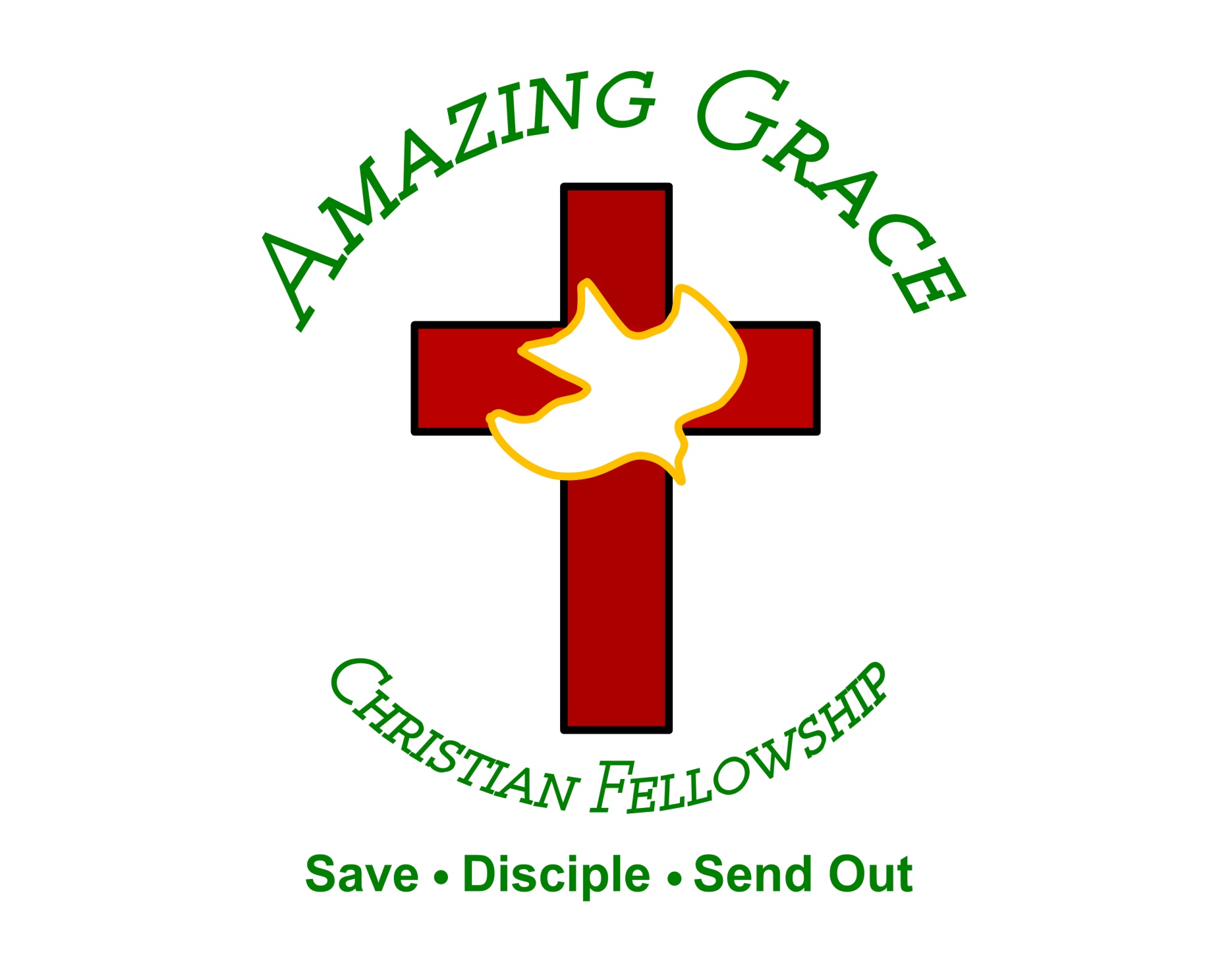